COHERENT
Bio-instrumentation
 & Life Sciences
Precision Manufacturing
Founded: 1966

Patents: >700
Employees
>5000
Annual Revenue (TTM)
$1,300M
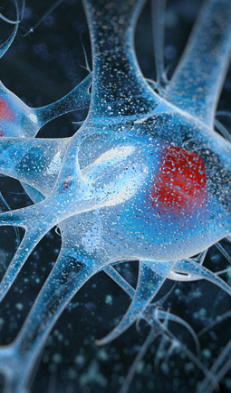 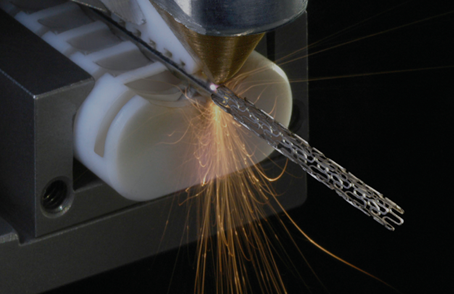 Optics
Lasers
Subsystems Processing Tools
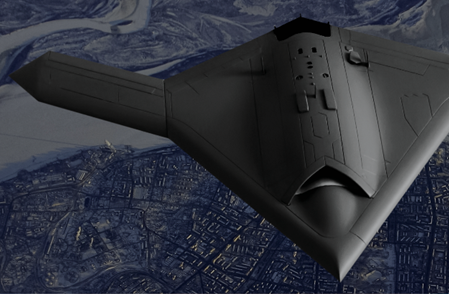 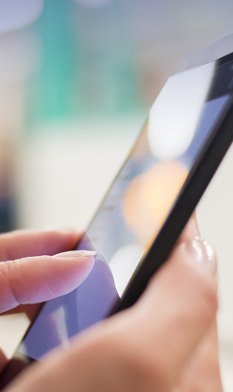 Market Cap
$6,500M
Microelectronics
Aerospace & Defense
Coherent Products for the Quantum Community
Paladin





QCW 
4 W @ 355 nm
Diodes & VBGs
Diodes/Tapered amplifiers
Mephisto
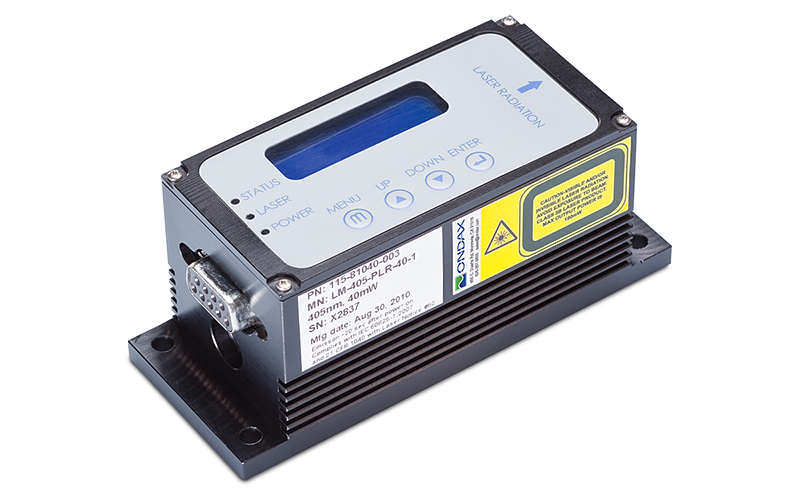 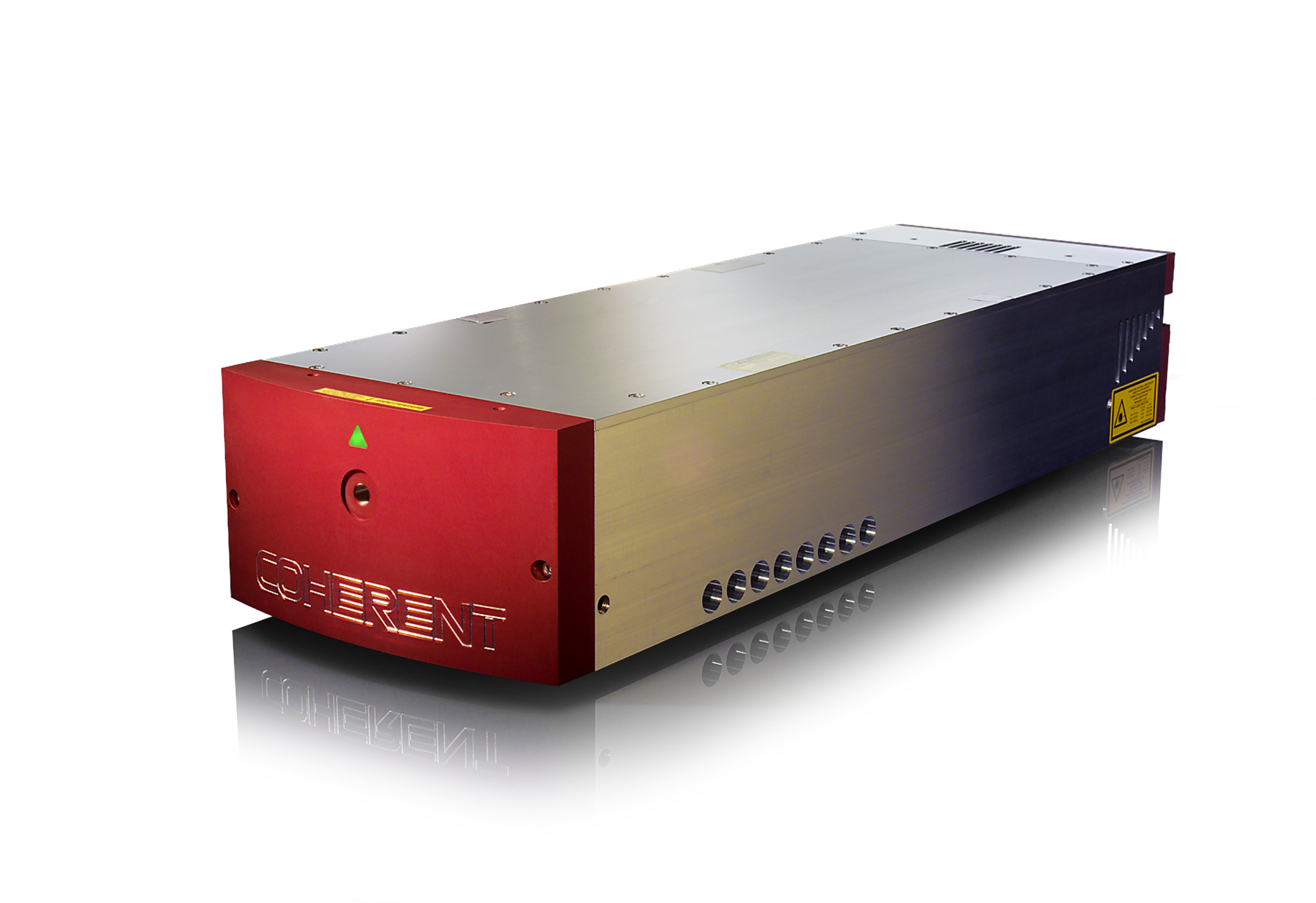 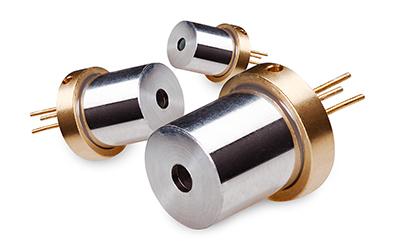 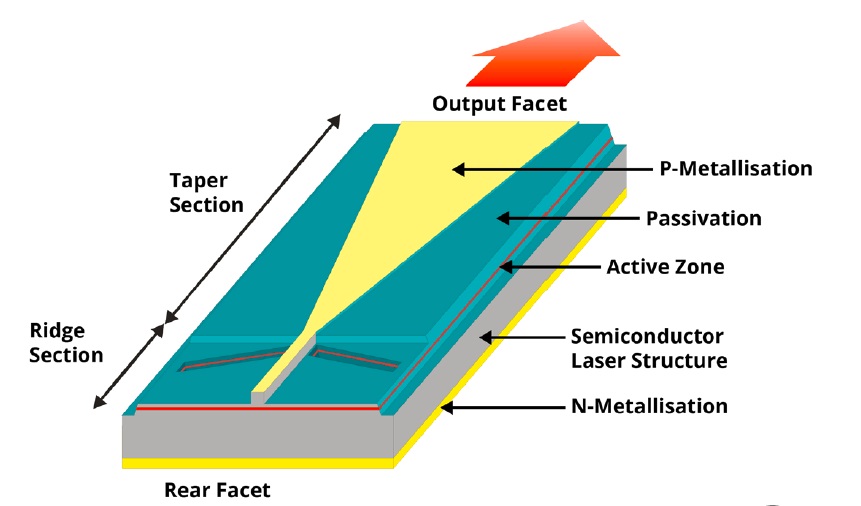 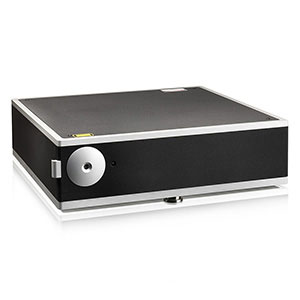 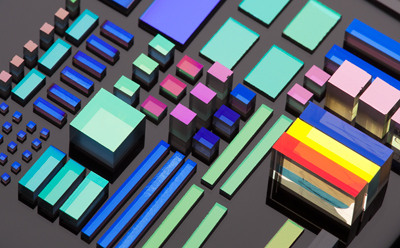 55W @ 1064nm
Monolithic ring
1kHz linewidth, low noise
CW
M² < 1.7
4 W @ 760-1060 nm
<1W @ 405nm & 780.25nm
Single Frequency
Ultra-narrow VBGs
Neutrals cooling & trapping
Optical lattices
Quantum gas microscopy
Quantum simulators
Ion trapping
Atom cooling & trapping
BEC
Squeezed light
Quantum Entanglement
Quantum Communications
Atomic clocks (Rb)
Optically Pumped Semiconductor Lasers (OPSLs)
External mirror
Actual OPSL building blocks
Simplified OPSL schematic
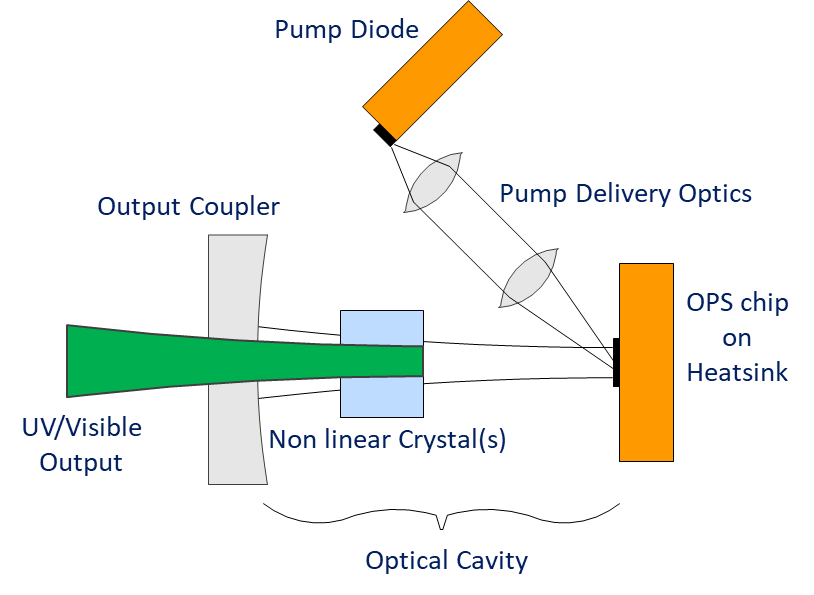 Pump
IR Lasing
Quantum Wells &
Pump Absorption
Heat Sink
OPS chip
HR Mirror
Intracavity wavelength stabilization
Intracavity doubling
Current modulation capable
Power scalability
chip designed to wavelength
OPSL Benefits and Opportunities
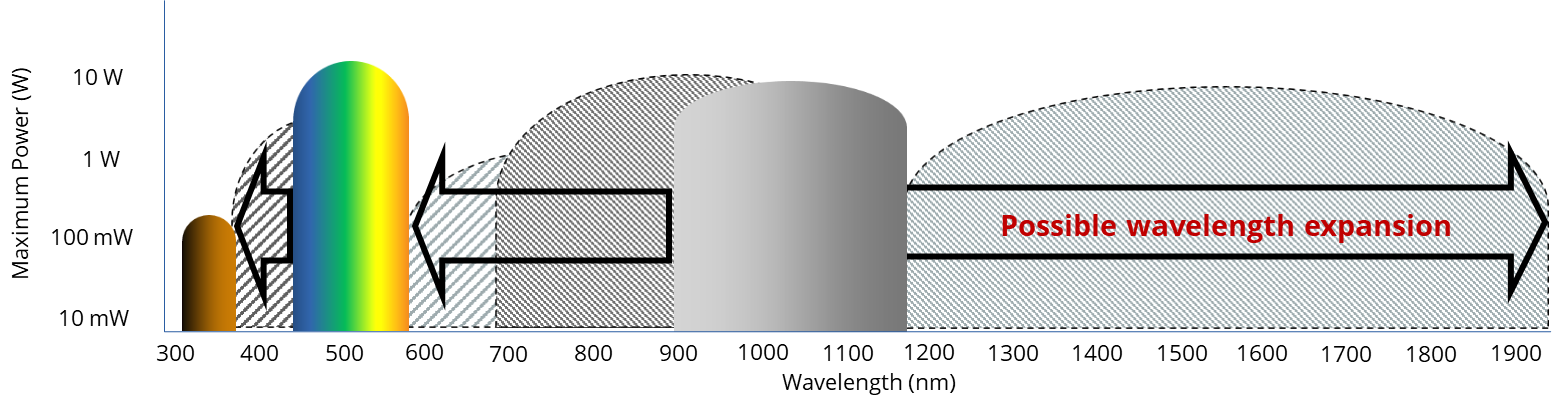 High power capable @:
920-1180 nm (native)
460-590 nm (SHG)
2w
w
3w
Wavelength coverage can be extended to 300-2,000 nm
w
2w
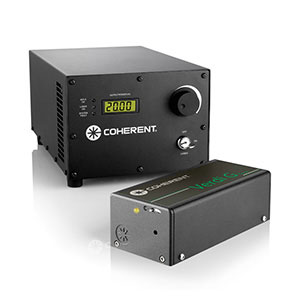 3w
Verdi 

	well known for 	Ti:Sapphire pumping
Coherent in Quantum
Coherent has been involved with Quantum Science for decades
Multiple technology platforms available to address Quantum 2.0
We are interested in cooperations to address commercially viable opportunities
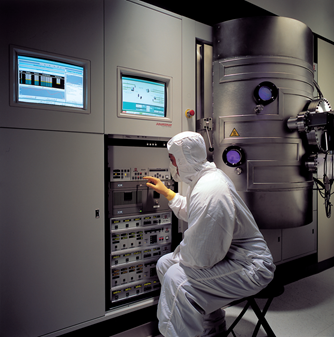 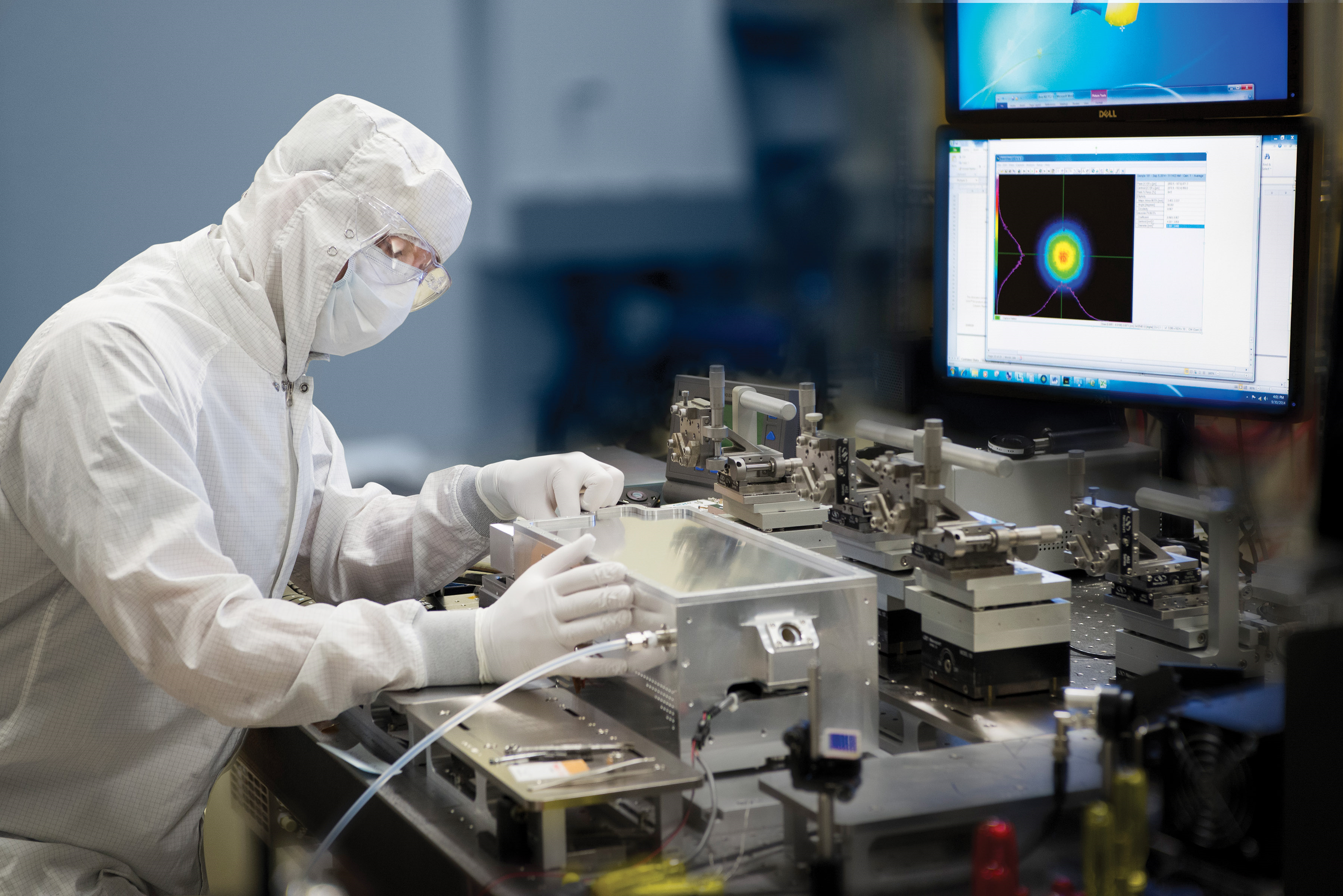 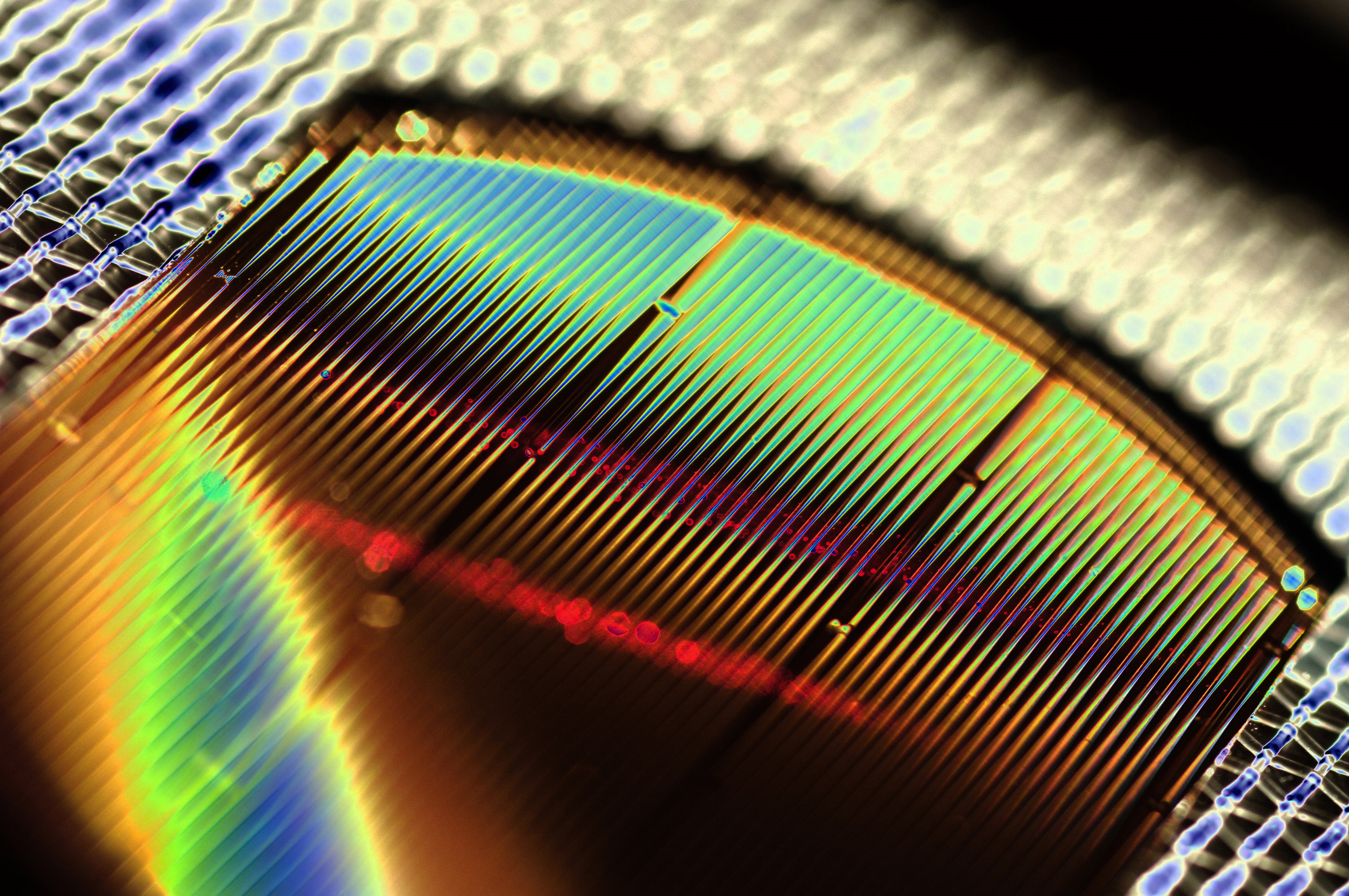 THANK YOU
dirk.mueller@coherent.com    &    marco.arrigoni@coherent.com